GRUPO DE AÇÃO COSTEIRAda REGIÃO DE AVEIRO
Congresso da Região de Aveiro 2015
Descentralização e Investimento

1º Painel – Água salgada e sustentabilidade
José Alberto Anjos
GAC - Região de AveiroEnquadramento geográfico
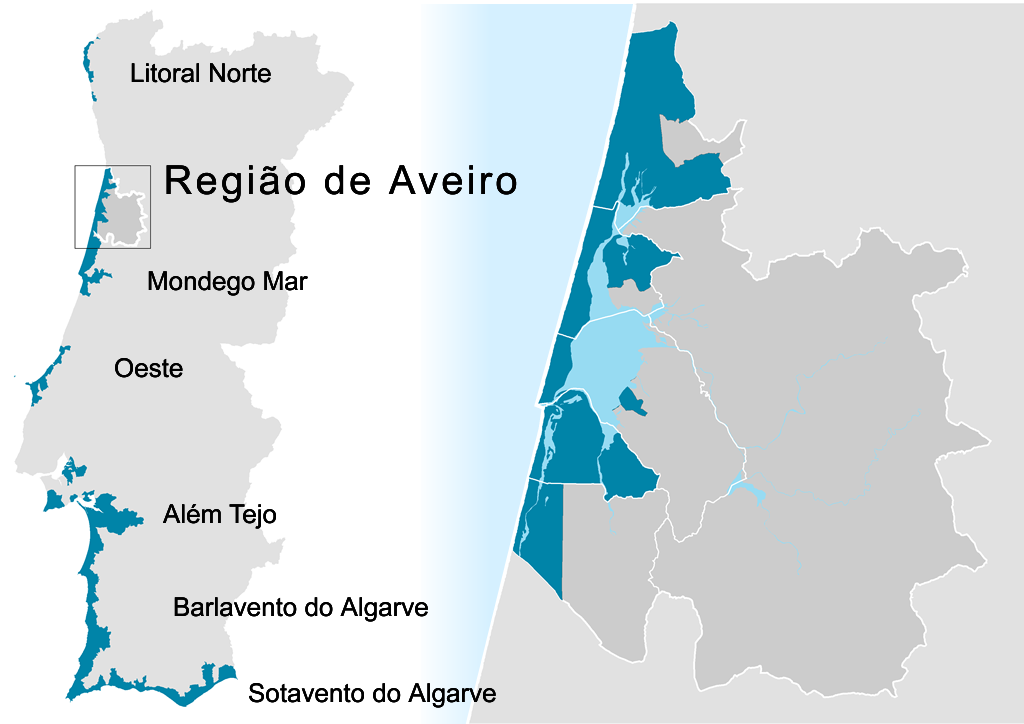 Ovar
Murtosa
Aveiro
Ílhavo
Vagos
Congresso da Região de Aveiro 2015 – 28.junho.2015
GAC - Região de Aveiro
Município de Ovar
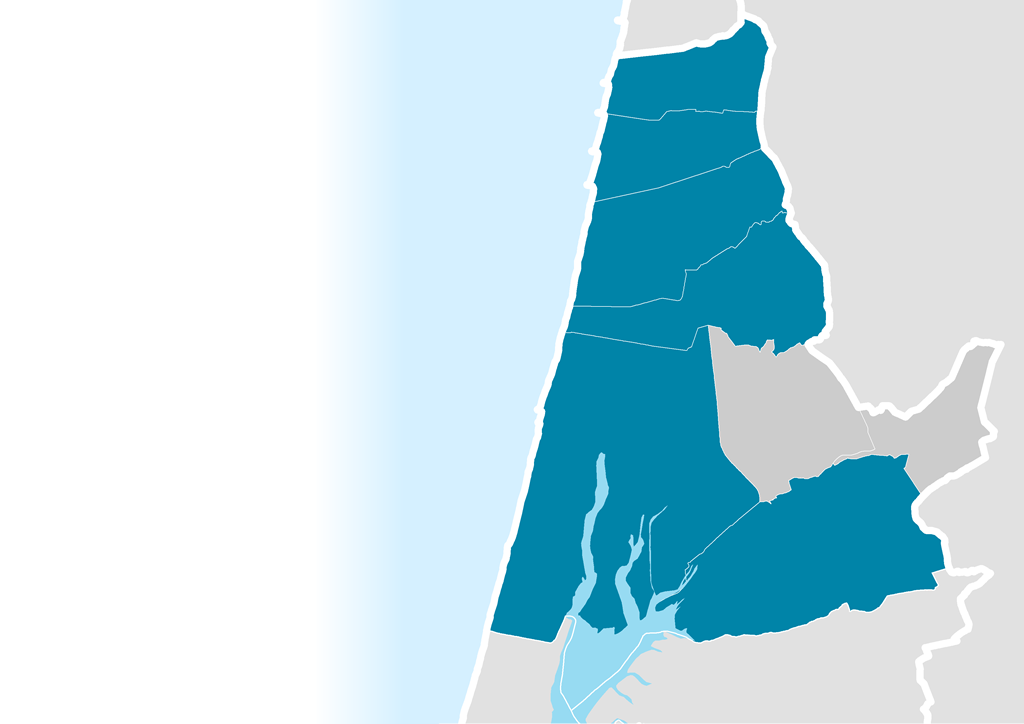 Esmoriz
Cortegaça
Maceda
Arada
Ovar
Válega
Congresso da Região de Aveiro 2015 – 28.junho.2015
GAC - Região de Aveiro
Município da Murtosa
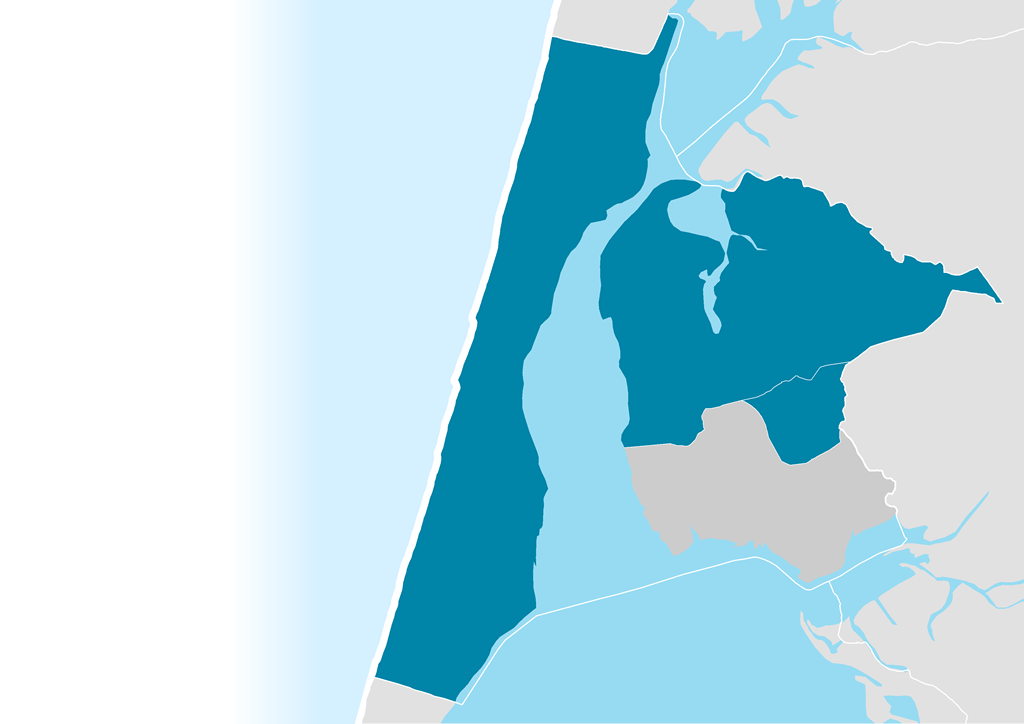 Bunheiro
Torreira
Monte
Congresso da Região de Aveiro 2015 – 28.junho.2015
GAC - Região de Aveiro
Município de Aveiro
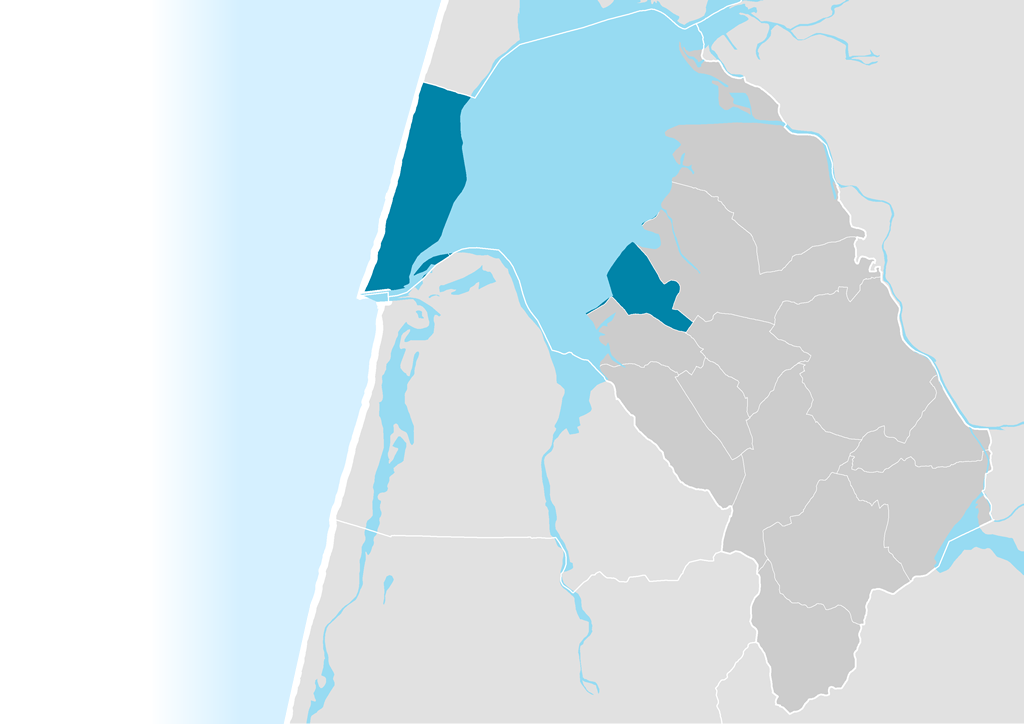 S. Jacinto
Vera Cruz
Congresso da Região de Aveiro 2013 – 14.março.2013
GAC - Região de Aveiro
Município de Ílhavo
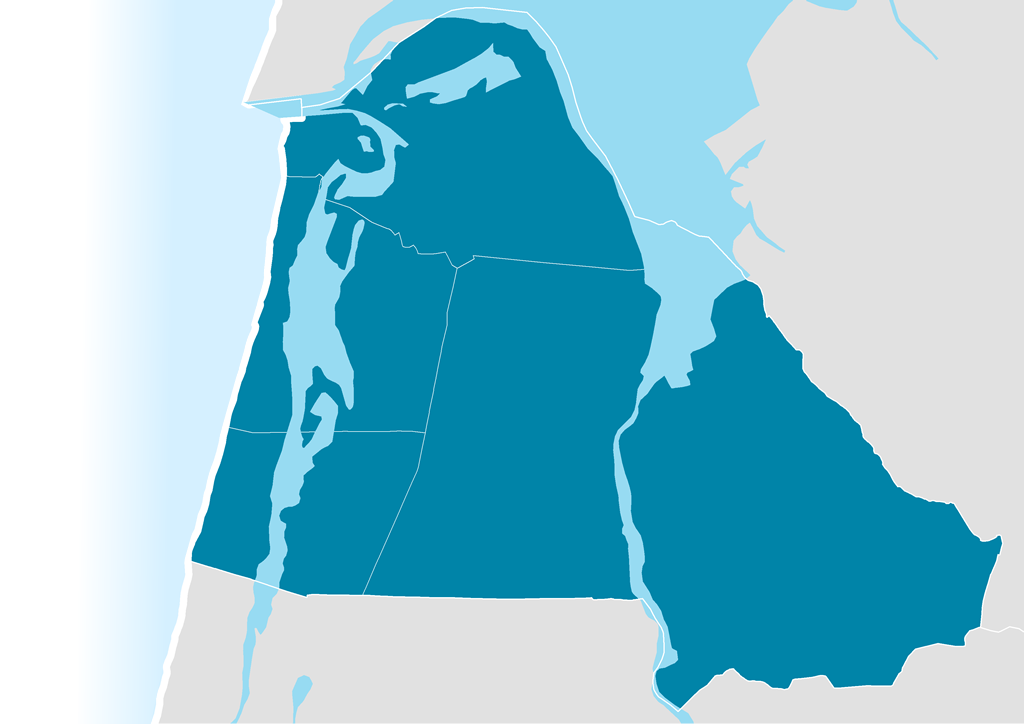 Gafanha da Nazaré
Gafanha da Encarnação
São Salvador
Gafanha do Carmo
Congresso da Região de Aveiro 2015 – 28.junho.2015
GAC - Região de Aveiro
Município de Vagos
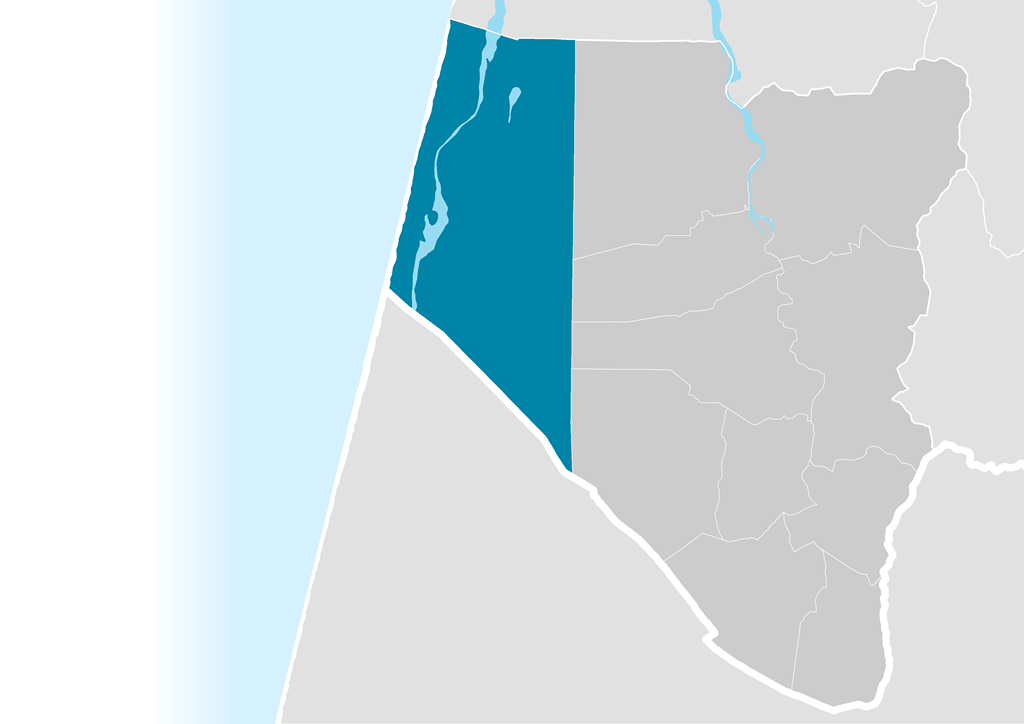 Gafanha da Boa Hora
Congresso da Região de Aveiro 2015 – 28.junho.2015
Estrutura da Parceria
Congresso da Região de Aveiro 2015 – 28.junho.2015
GAC-RA - 14 Parceiros
Congresso da Região de Aveiro 2015 – 28.junho.2015
Modelo de Gestão
Comissão de Acompanhamento é constituída pelos 14 parceiros

Conselho de Administração é constituído por 5 parceiros: - CIRA - CI Região de Aveiro- UA - Universidade de Aveiro- FORMAR – Centro Formação Profissional das Pescas e do Mar- ADAPI - Associação de Armadores da Pesca Industrial- COMUR - Fábrica de Conservas da Murtosa, Lda.

Secretariado Técnico é constituído por 3 técnicos
Congresso da Região de Aveiro 2015 – 28.junho.2015
Estratégia de Desenvolvimento
Reforço da competitividade da zonas de pesca e valorização dos seus produtos

Diversificação e reestruturação das atividades económicas e sociais

Promoção e valorização da qualidade do ambiente costeiro e das comunidades
Congresso da Região de Aveiro 2015 – 28.junho.2015
Repartição prevista do apoio
Congresso da Região de Aveiro 2015 – 28.junho.2015
1º Concurso Público(1 outubro a 15 dezembro 2010)
29 candidaturas submetidas
25 - GAC-RA
4 – DRAP Centro








Investimento Previsto – 5.367.980,83
Congresso da Região de Aveiro 2015 – 28.junho.2015
1º Concurso Público(1 outubro a 15 dezembro 2010)
22 candidaturas analisadas  (6 desistências)
17 candidaturas aprovadas
14 - GAC-RA
3 – DRAP Centro







                                                 Investimento Previsto - 3.085.256,75
Congresso da Região de Aveiro 2015 – 28.junho.2015
Execução do programa
Projetos executados por ação:
Congresso da Região de Aveiro 2015 – 28.junho.2015
2º Concurso Público(16 dezembro a 15 janeiro 2014)
32 candidaturas submetidas 
25 - GAC-RA
7 - Direcção Regional Agricultura e Pescas  do Centro








Investimento Previsto – 5.191.939,72 €
Congresso da Região de Aveiro 2015 – 28.junho.2015
2º Concurso Público(16 dezembro a 15 janeiro 2014)
25 candidaturas analisadas pelo GAC
2 desistências, 9 arquivamentos 
5 com parecer favorável
7 candidaturas analisadas pela DRAP Centro
6 em análise na DRAP Centro (1 desistência)







                                                 Investimento Previsto – 786.992,27 €
Congresso da Região de Aveiro 2015 – 28.junho.2015
2º Concurso Público(16 dezembro a 15 janeiro 2014)
Saldo Fundo Europeu da Pescas = 296.643,25 €

Proposta do GAC-RA ao PROMARReprogramação do valor FEP em + 69.000,00€ para aprovação da 1ª candidatura
Congresso da Região de Aveiro 2015 – 28.junho.2015
Execução técnica e financeirada assistência técnica
Redes de cooperação
38 eventos e ações de cooperação com entidades externas

Aquisição competências
23 ações de formação e qualificação de recursos internos
Congresso da Região de Aveiro 2015 – 28.junho.2015
GAC-RA 2020DLBC Costeira / Portugal 2020
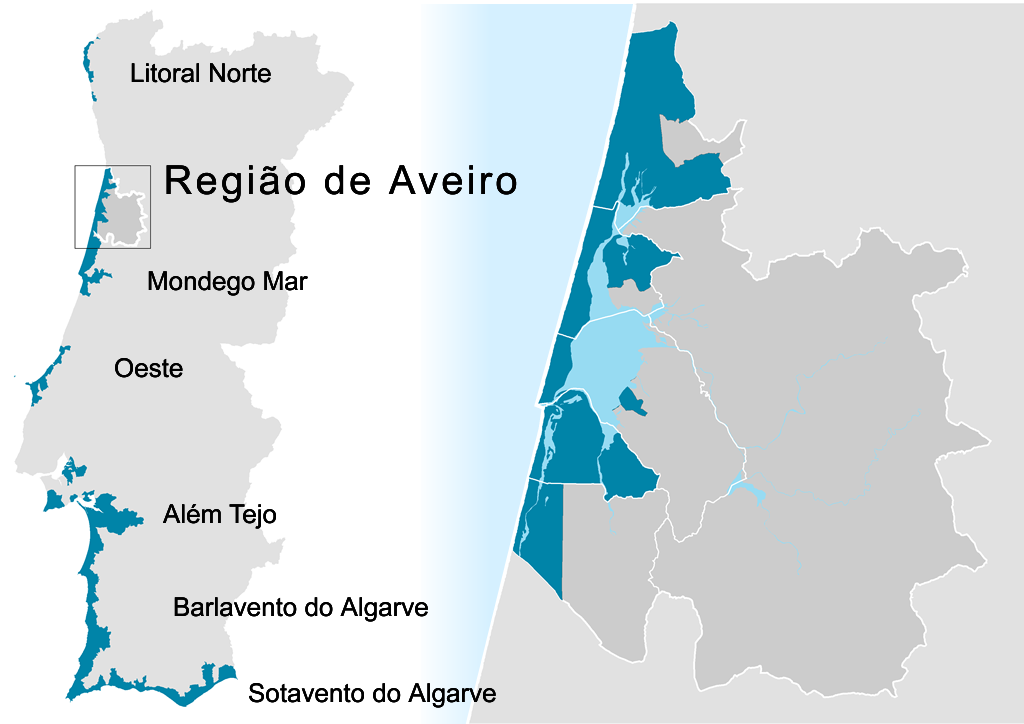 Ovar
Murtosa
Aveiro
Ílhavo
Vagos
Congresso da Região de Aveiro 2015 – 28.junho.2015
GAC-RA 2020Estrutura da Parceria p/ setor
Congresso da Região de Aveiro 2015 – 28.junho.2015
GAC-RA 202032 parceiros
Congresso da Região de Aveiro 2015 – 28.junho.2015
GAC-RA 202032 parceiros
Congresso da Região de Aveiro 2015 – 28.junho.2015
GAC-RA 202032 parceiros
Congresso da Região de Aveiro 2015 – 28.junho.2015
GAC-RA 2020Estrutura da Parceria p/ atividade
Congresso da Região de Aveiro 2015 – 28.junho.2015
GAC-RA 2020Macro estratégia
Programa Operacional MAR 2020 (draft!)
	(FEAMP)
Inovação em espaço marítimo;
Qualificação escolar e profissional relacionada com o mar;
Promoção de Planos de Mar;
Preservação, conservação e valorização dos elementos patrimoniais e dos recursos naturais e paisagísticos;
Reforço da competitividade da pesca;
Reforço da competitividade do turismo nas zonas costeiras;
Promoção de produtos locais de qualidade;
Melhoria dos circuitos curtos de bens alimentares e mercados locais, no âmbito do mar;
Congresso da Região de Aveiro 2015 – 28.junho.2015
GAC-RA 2020Macro estratégia
Programa Operacional Regional - Centro 2020
	(FEDER e FSE)
Desenvolvimento dos viveiros de empresas e o apoio à atividade por conta própria, às microempresas e à criação de empresas;
A conservação, proteção, promoção e o desenvolvimento do património natural e cultural;
Criação de emprego por conta própria, empreendedorismo e criação de empresas, incluindo micro, pequenas e médias empresas inovadoras;
Inclusão ativa, incluindo com vista à promoção da igualdade de oportunidades e da participação ativa e a melhoria da empregabilidade;
Congresso da Região de Aveiro 2015 – 28.junho.2015
GAC da Região de Aveiro
Obrigado a todos e bom trabalho!

E-Mail
gac@regiaodeaveiro.pt

Site web
www.regiaodeaveiro.pt/gac-ra
Congresso da Região de Aveiro 2015 – 28.junho.2015